LIHEAP during Disasters
NEUAC June 2019

Michael De Young – State of Texas
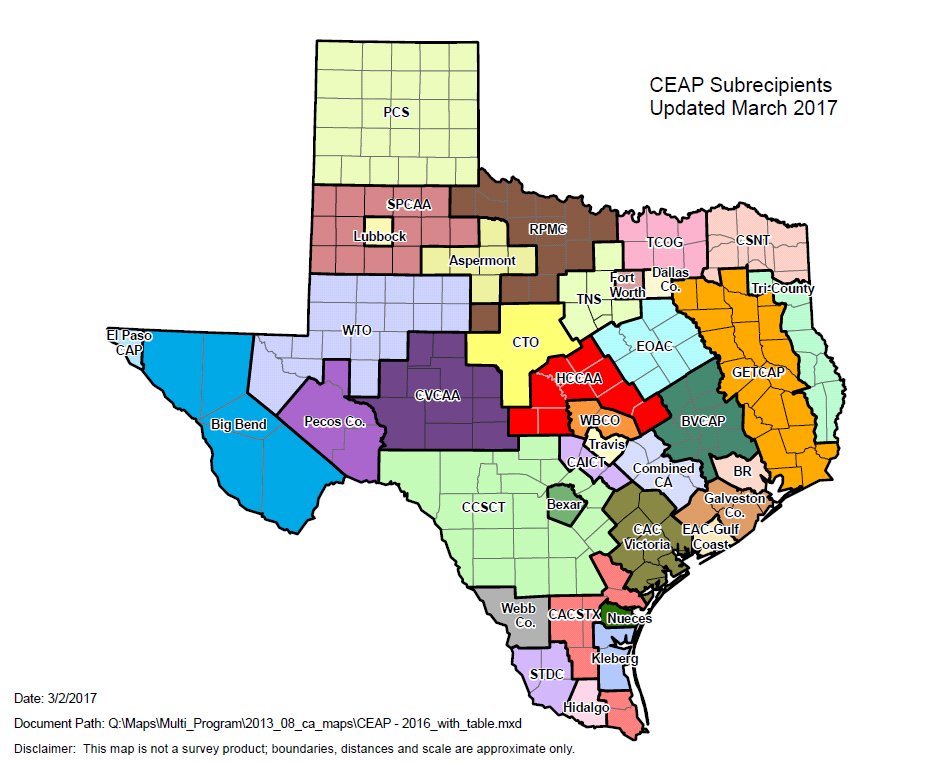 The Agencies
2
The Path
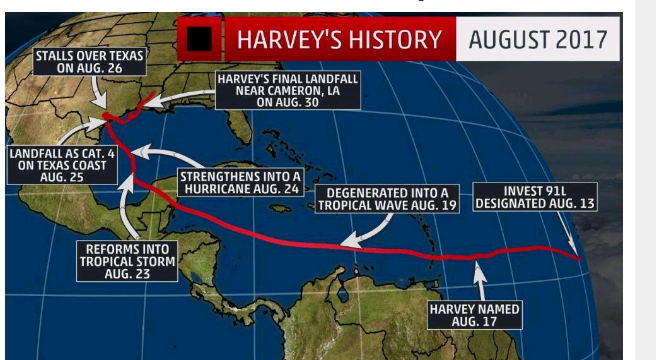 3
The Rainfall
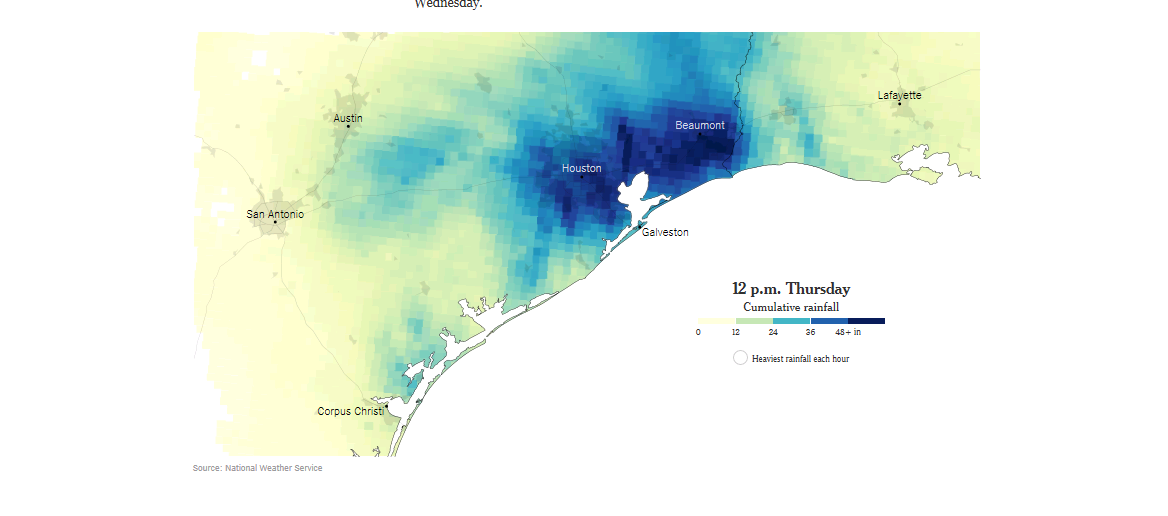 4
The Square Miles
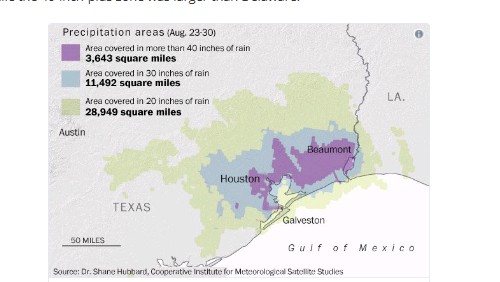 5
LIHEAP Plan
In the Texas State Plan we :
6
TDHCA Requests Coastal Agencies to:
7
Best Practices
Agency Disaster team
Outside agencies mobilization to assist affected agencies?
Staff reassignments (WX to LIHEAP?) Training?
Interagency or inter-local agreements
What's covered:  costs, who reports, deliverables and liabilities
How to avoid duplication of benefits
Care of CAA employees who are impacted
Uniform Benefit matrix for the agency
Social Media – Blessing or curse?
Manage Expectations – this starts early
Mobile Units:	
Generators for air conditioning, lighting			
Computers, Printers, Hot spots
Tents and Chairs
Magazines coloring books
Water in coolers, snacks and personal items
8
Hidalgo County Community Action Agency
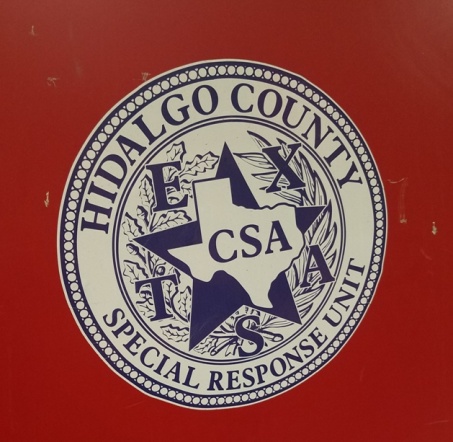 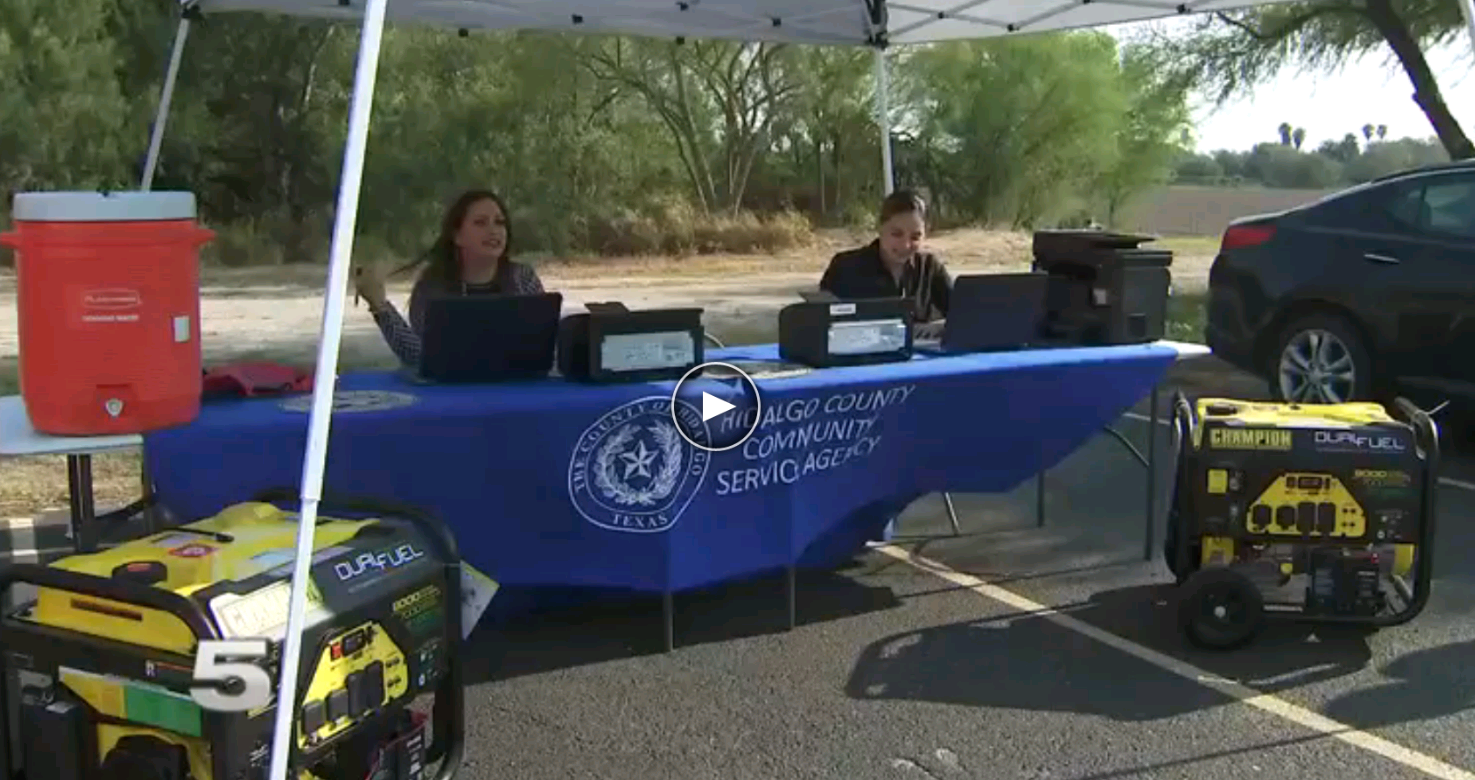 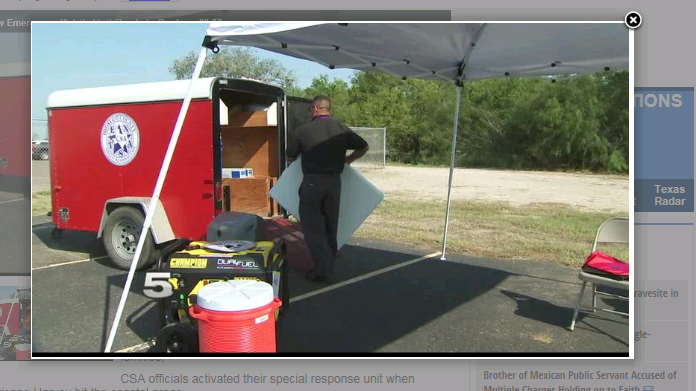 9
What States and Tribes Need from OCS
10
Contact  Information
TEXAS DEPARTMENT OF HOUSING
AND COMMUNITY AFFAIRS
Michael De Young
Email: michael.deyoung@tdhca.state.tx.us

Phone: 512-475-2125
Web: www.tdhca.state.tx.us
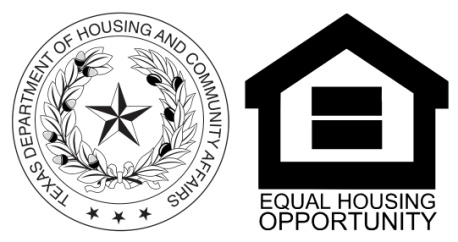 11